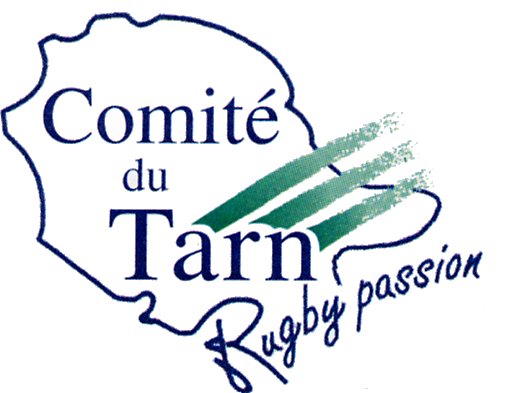 RAPPORT D’ACTIVITE 2016/2017
Assemblée Générale - Gaillac 30/06/2017
1
La saison en quelques chiffres
LES LICENCIES
Au 31/03/2017: 5047 joueurs +1148 dirigeants = 6195 licenciés

Evolution : -5% sur 1 an (CMP -5,6%) : 
Baisse dans toutes les catégories EDR /jeunes/seniors

56 arbitres (dont 7 fédéraux), 6 superviseurs, 11 représentants fédéraux
3
LES CLUBS
36 clubs (1 mise en sommeil seniors Labruguière, reprise en 2017/2018)

Engagements :
50 équipes dans les compétitions seniors
36 équipes dans les compétitions jeunes (M16/M18)
10 équipes féminines toutes catégories

23 Ecoles de Rugby
LES CHAMPIONS
Champion du monde scolaire :
Lycée Borde Basse - Castres
Champions Midi-Pyrénées :
Montredon-Labessonnié : 1e série
SA Rabastens-Couffouleux: 2e série
UA Gaillac U18 Phliponneau
SC Mazamet U16 Teulière B
Tarn Sud U18 Danet XII
5
LES DISTINCTIONS
Médailles FFR :
Bronze : Thierry Barats, Patrick Héral, Yves Lasserre
Argent : Dominique Gasc
Vermeil : Henri Auriol, Serge Andrieu

Médailles Jeunesse et Sports :
Bronze : Daniel Arquier, Odette Bonnafous, Jean Louis Cathalau, Thérèse Fédou, Dany Linarès, Serge Rigaud, Jean Claude Terrassié
Argent : Jean Marc Moreau
Or : André Laur
6
2. Les structures du Comité
Des Représentations renouvelées
Comité territorial Midi-Pyrénées :
Comité directeur : A.Rey/M.Pflieger/A.Martinez/D.Host
Commission épreuves : MC.Cluzel Sabatié /M.Pflieger
Commission discipline : D. Host
Commission Ecoles de Rugby : J.M Moreau
Commission féminine : S.Sauvaire/ V.Berthoumieux
Commission Arbitres : M.Graulle / J.Régis
Fédération Française de Rugby :
Trésorier : Alexandre Martinez
Pôle d’équilibre départemental  (réforme territoriale) : Alain Rey
Comité départemental Olympique et Sportif : 
MC.Cluzel-Sabatié
Un fonctionnement rénové
L’informatisation du Comité :
Achat de  10 ordinateurs (aide du Conseil départemental : 10.000 euros)
Messagerie collaborative élus/salariés (mails, contacts, calendriers)
Le site internet, au cœur de l’organisation :
Des rubriques thématiques (EDR/Formation/Sélections)avec calendriers et documents.  
Des rubriques d’informations spécialisées : annuaires, arbitres, challenges. 
Des articles réguliers sur l’actualité, une newsletter bimestrielle, une page facebook. 
60.000 visites / en 11 mois.
Des locaux en cours de rénovation
3. Les pôles d’activités
3.1 ECOLES DE RUGBY
5 étapes Fair-play UMT : 
6  plateaux de 3 ou 4 équipes par étape
Tournoi P.Astié le 22/04 à Gaillac : 
21 EDR / 665 participants
Seven’s Tour M12/M14:
5 journées / Une dizaine de clubs participants 
Finales Pavois du Tarn
 Tournoi Galau M6 à Mazamet le 30/04 : 100 participants  
Tournoi Bendichou M12 à Graulhet le 01/05 : 600 participants
11
3.2 FORMATION EDUCATEURS
Formation Brevets Fédéraux:
100 Inscrits/  8 séances
Initiateur : 32 /Développement : 20
                      >>>> Présence : 46%
Performance : 26 / Optimisation: 22  
                        >>>> Présence : 67%
3 Conférences formation-recyclage :
Frédéric Charrier 19/12 : le jeu de ligne (100 participants)
Romain Poite 30/01 : arbitrage (85 participants)
David Egea 20/02 : jeu au pied (45 participants)

+ 275 « Passeports » passés dans les clubs ( 1e ligne et arbitrage)
12
3.2 FORMATION/DETECTION
M12 G :
1 stage été 16 inscrits 
Crampons d’or 18/03 Castres (30 « doublettes »)  
M13 G : 
1 stage été 22 inscrits
Tournoi Mende 08/04    (2 équipes G)
M14 :
1 stage été 21 inscrits
Tournoi du Languedoc M14  08/02  (2 équipes G / 2 équipes F)                                  
Tournoi Batigne M14 15/04     (1 équipe G / 1 équipe F)
Orange Rugby Challenge 11/03 (6 « quadrettes »)
3.2 FORMATION/DETECTION
M15 G :
Tournoi Lagarde Foix (1 équipe)
1 stage été 8 inscrits
M15 Filles :
1 stage été 6 inscrites (avec M18)
4 rassemblements interdépartementaux dont 1 à Albi                                 
 M16 G :
Tournée Catalogne  02 au 05/04  25 joueurs/ 1 arbitre
Réception et match Sélection Allemande 27/05 à Mazamet
3.3 COHESION SOCIALE
Sport adapté/Instituts Spécialisés :
6 journées animation Sport adapté avec Comité départemental
28 séances IME (Albi-Labruguière-Florentin)
6 demi-journées initiation rugby dans établissements spécialisés
Milieu Carcéral : 
Etablissement pour Mineurs de Lavaur : 100 séances rugby (2 par par semaine)
Maison d’arrêt d’Albi : 2 séances (nouvelle convention)
 Centre détention St Sulpice : 12 séances (nouvelle convention)
3.3 COHÉSION SOCIALE
Quartiers-Politique de la Ville :
Cycles périscolaires, cycles initiation, sorties clubs : plus de 60 interventions en collaboration avec Municipalités, Maisons de quartiers, Centres sociaux, OMEPS, Amicale Laïque, clubs
Challenge Aquitain Urban Rugby : 13 jeunes 10/16 ans Séjour à La Teste

Milieu rural:
12 séances « Balle Ovale » en réseau Pays Vert et Ségala (14 communes)
5 séances (réseau d’Alban,  réseau Brassac, Montredon-Labessonnié)
1 séance rugby à Touscayrats
2 journées scolaires initiation rugby
Championnat de France Agricole à Fonlabour
3.3 MILIEU SCOLAIRE
5 sections rugby 
Convention UNSS
Convention USEP
Journées Balle Ovale
Nouvelles activité périscolaires : 200 interventions
15 communes
De 2 à 35 interventions par commune, surtout début et fin année scolaire
Résultat développement favorable si liens avec les club
Résultat « social » et image favorables (mission service public)
3.4 ACCOMPAGNEMENT DES CLUBS
2 Réunions de formation-information avec les secrétaires de clubs :
Obligations des clubs
Relations arbitres / site internet
Suivi des challenges départementaux et remise des récompenses
Relations avec le Comité Midi-Pyrénées :
Suivi des épreuves 
Réunions des collèges séries territoriales et féminines
Accompagnement des clubs pour redémarrage (Labruguière) et pour fusion (Cambon-Cunac/Puygouzon)
Animation de 3 séances de formation Oval-e 2 (80 participants)
4.Les Evènements Tarnais
LES EVENEMENTS TARNAIS
Le livret médical
 Conseils prévention et bonnes pratiques : préparation, diététique, soins, etc..
Version éducateurs 36 pages / Version parents-joueurs 24 pages
Diffusion 1500 exemplaires dans les clubs et les EDR
Le festival Rugb’images
Participation aux colloques et concours 
Les Pavois du Tarn :
67 équipes engagées. 31 clubs tarnais présents 
Nouveauté : Intégration M12/M14 (Seven’s Tour)
Participation sélection Allemande M16
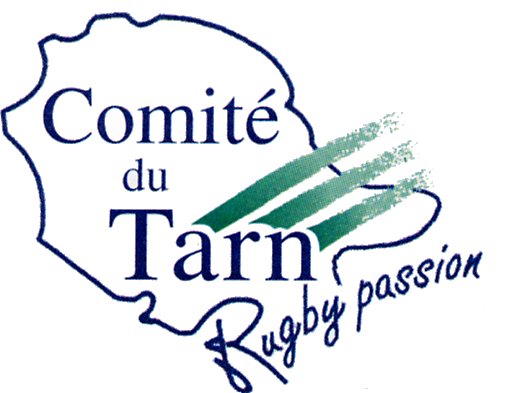 SITUATION FINANCIERE 
AU 30 JUIN 2017
Yves Coulomb, Trésorier
POURQUOI UN POINT DE SITUATION ?
ENCORE DES OPERATIONS EN COURS
(exemples : salaires de juin 2017,  les frais de la soirée des Trophées du Tarn de ce soir)

RAPPROCHEMENT BANCAIRE JUIN A VENIR

AG FINANCIERE : DATE ULTERIEURE
     (JUMELEE AVEC REUNION CLUBS)
22
SITUATION COMPTABLE
AU 27 JUIN 2017
ETAT COMPTABLE :
RECETTES : 310 520 €
DEPENSES : 309 442 €
SOLDE POSITIF : 1 078 €
 (pour mémoire 2015/2016 : + 7 392,28 €)
PREVISIONNEL : déficit possible compte tenu des échéances restantes, mais montant très contenu
23
SITUATION TRESORERIE
AU 27 JUIN 2017
COMPTE COURANT:
SOLDE AVANT RAPPROCHEMENT : 
                 + 31 857,82 €

COMPTES EPARGNE (6 MOIS DE BUDGET)
COMPTE 1 : 81 351,33 €
COMPTE 2 : 64 089,58 €
24
ELEMENTS SIGNIFICATIFS
VOLUME TOUJOURS TRES CONSEQUENT DES SUBVENTIONS ET AIDES PUBLIQUES                      (55 % de nos recettes)
1er partenaire : CONSEIL DEPARTEMENTAL (20 % de nos produits) 
POIDS DES SALAIRES (54 % de nos dépenses)
ACTION SOCIALE : progression continue (NAP, EPM)
INVESTISSEMENTS INFORMATIQUES (site du Comité, parc ordinateurs)
TOURNEE PEDAGOGIQUE M16 (déplacement Catalogne, réception allemands)
25